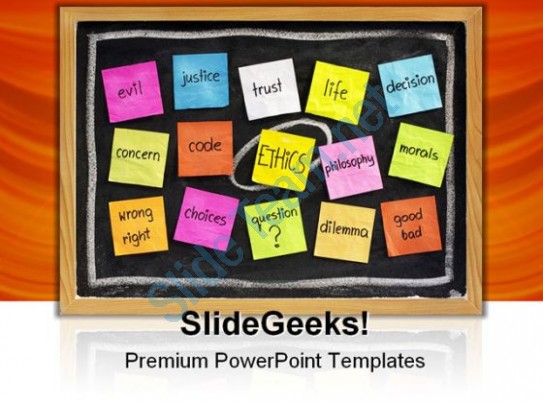 Upholding Ethics and Integrity
Central Board of Secondary Education
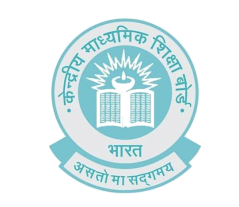 What is Integrity?
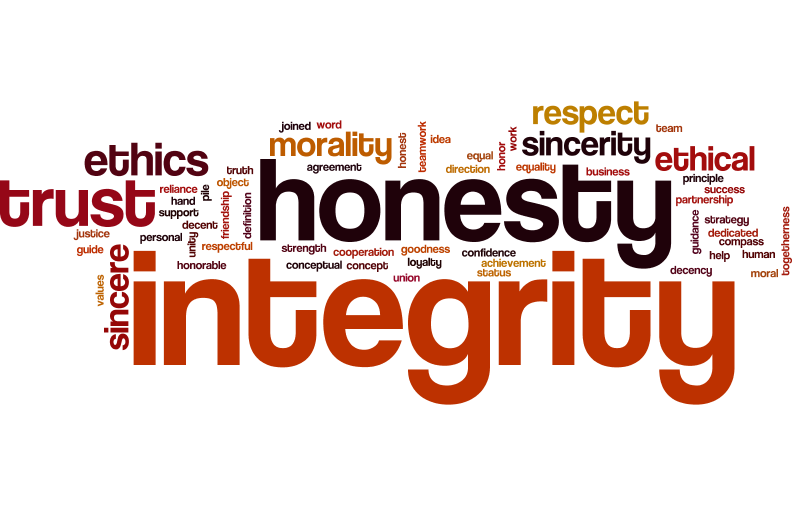 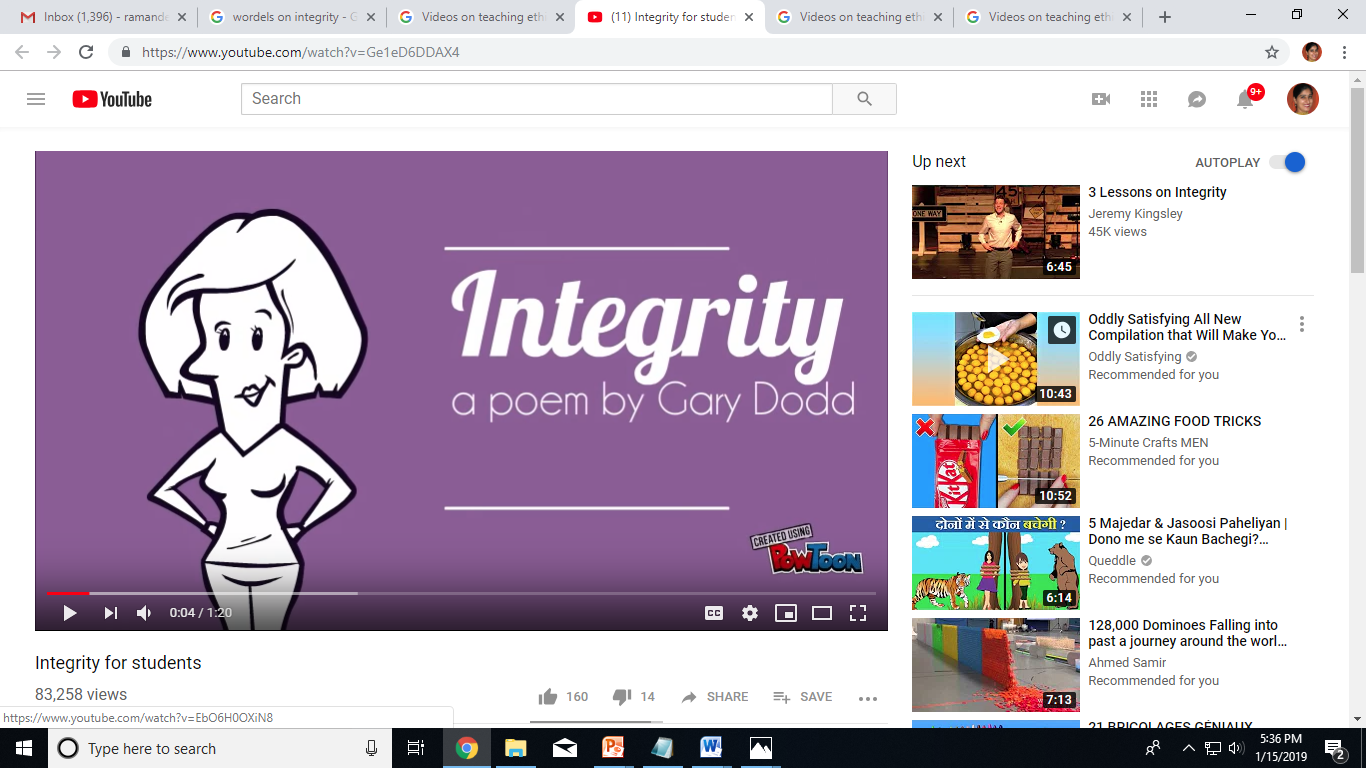 Video on Integrity 1
Source: https://www.youtube.com/watch?v=Ge1eD6DDAX4
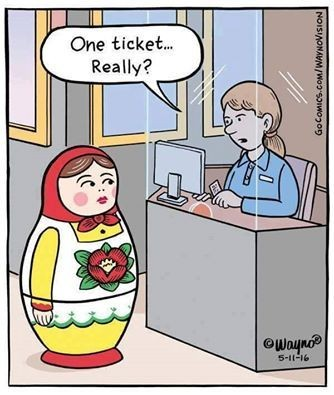 Honesty at all Times
Matryoshka dolls or Russian dolls, are 
the set of wooden dolls of decreasing size placed one inside another.
What do you think of it?
I read this Ethics 
Book You got me.
I am glad you 
enjoyed it.
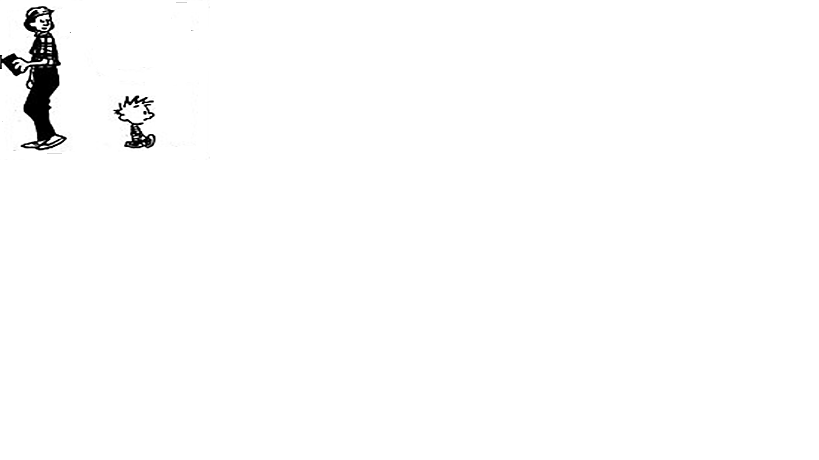 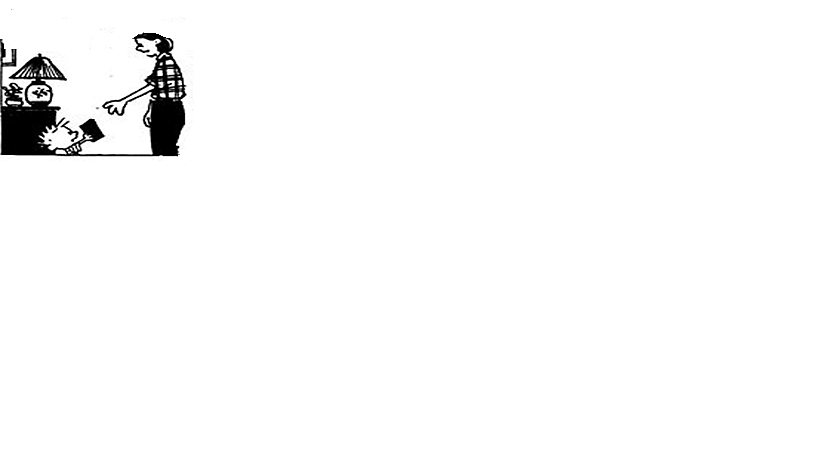 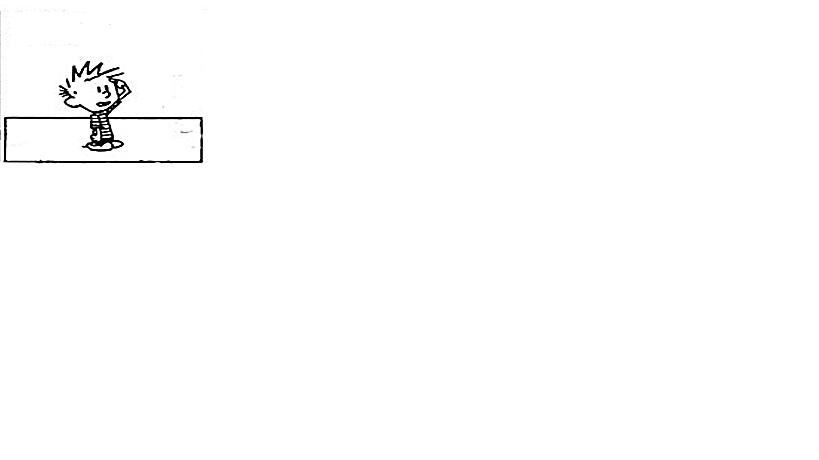 It’s complicating My Life. Don’t Get me any more.
It really made me see 
things differently. Its given me a lot to think about.
Calvin and Hobbes
In this room we don’t do 
EASY 
we make easy happen 
through 
HARD WORK and LEARNING
Discussion Points
What do all of these definitions /statements have in         common?
Is integrity something that one can impose on someone else?
Give an example of unethical behaviour that you may   have come across.
Is adopting unfair means during exams, a case of unethical behaviour? Why?
THE BAD NEWS!
Rise of Cheating Culture
Blatant breaking of rules to get ahead academically,                   professionally, or financially.
Sometimes it involves breaking or violating laws, sometimes it   does not.
It may even be done by people who hold “respectable”             positions.
These are people who prefer taking an unethical route to        reach  their destination.
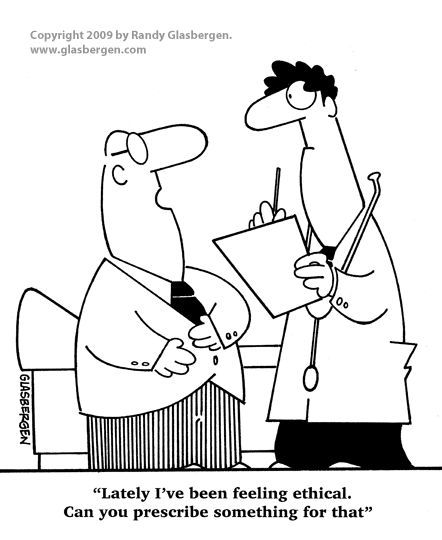 Some people feel it is cool to be 
unethical
“Lately I’ve been feeling ethical. Can you prescribe   something for that.”
Get what you can while the Getting’s  Good -      That’s what I say! Might makes  Right!               The winners write the  History Books.
Cheating hurts the Cheater too
As far as I’m concerned,       the Ends justify the         Means
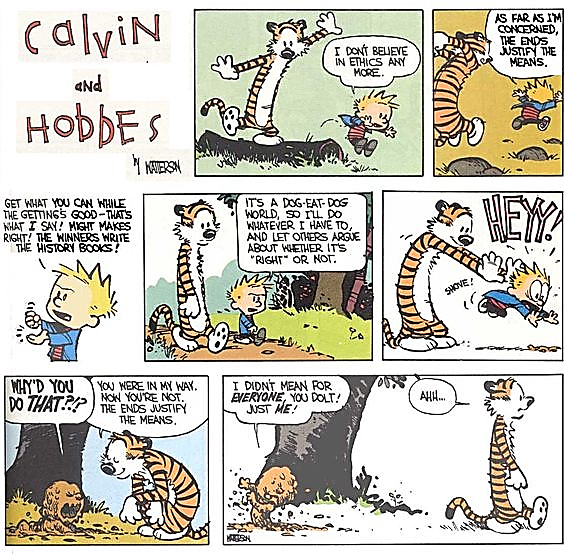 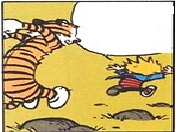 I don’t believe in        Ethics anymore
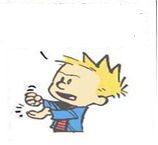 It’s a Dog eat Dog    World, so I’ll do        whatever I have to,   and let others argue   about whether it’s    Right or Not.
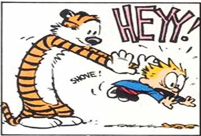 AHH…
I didn’t mean for   Everyone.              You Dolt! Just Me!
You were in my way.     Now you’re not. The     Ends  justify the Means.
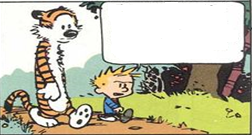 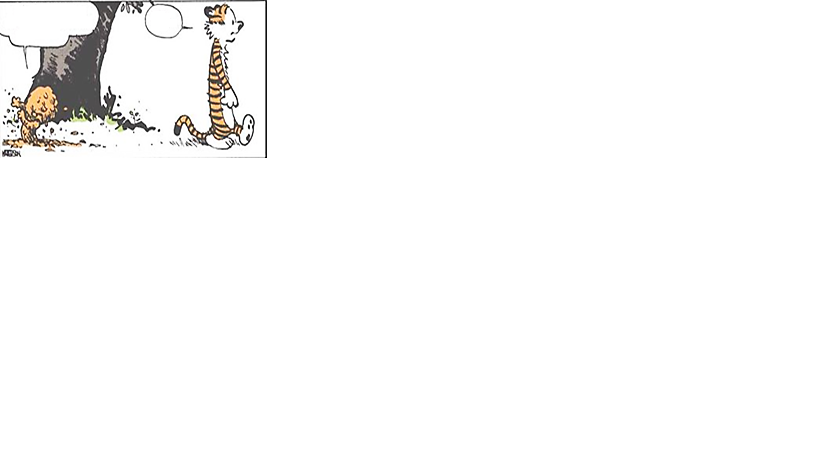 Why’d you   do that??
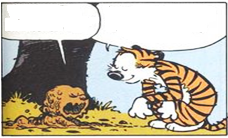 Calvin and Hobbes
Every unethical practice has  its consequences.
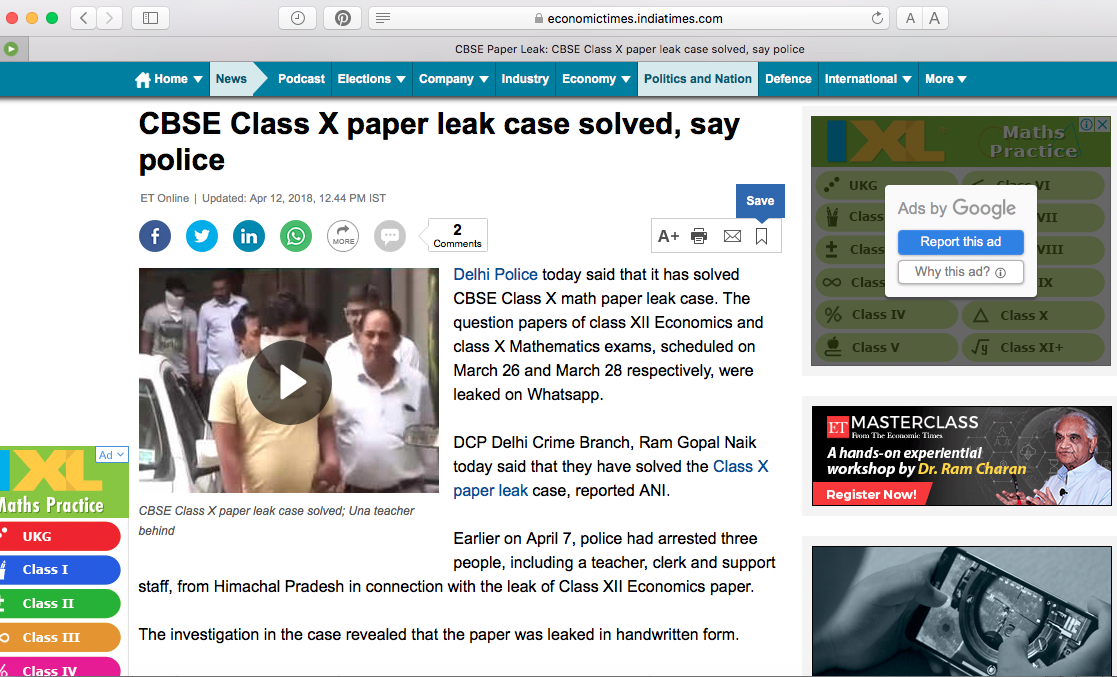 Culprits arrested. 
Every person who 
received or 
forwarded 
the papers identified and investigated. 

CYBER CRIMES CAN 
BE NAILED.
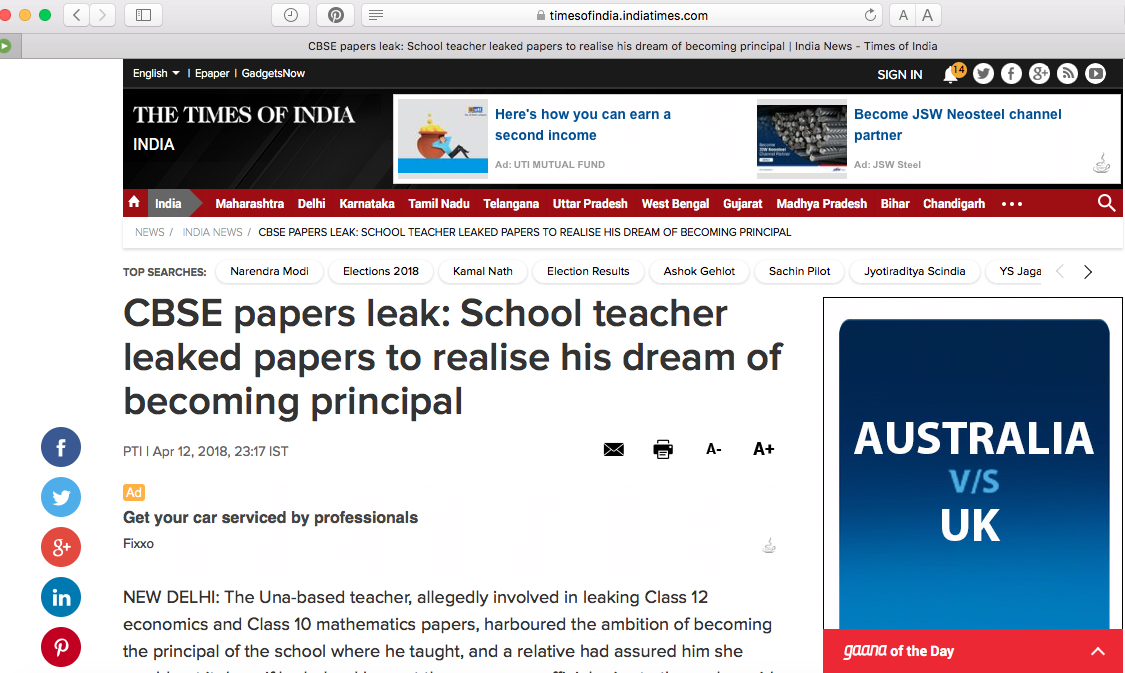 Who is to be 
blamed…. 

System 
or 
Individuals???
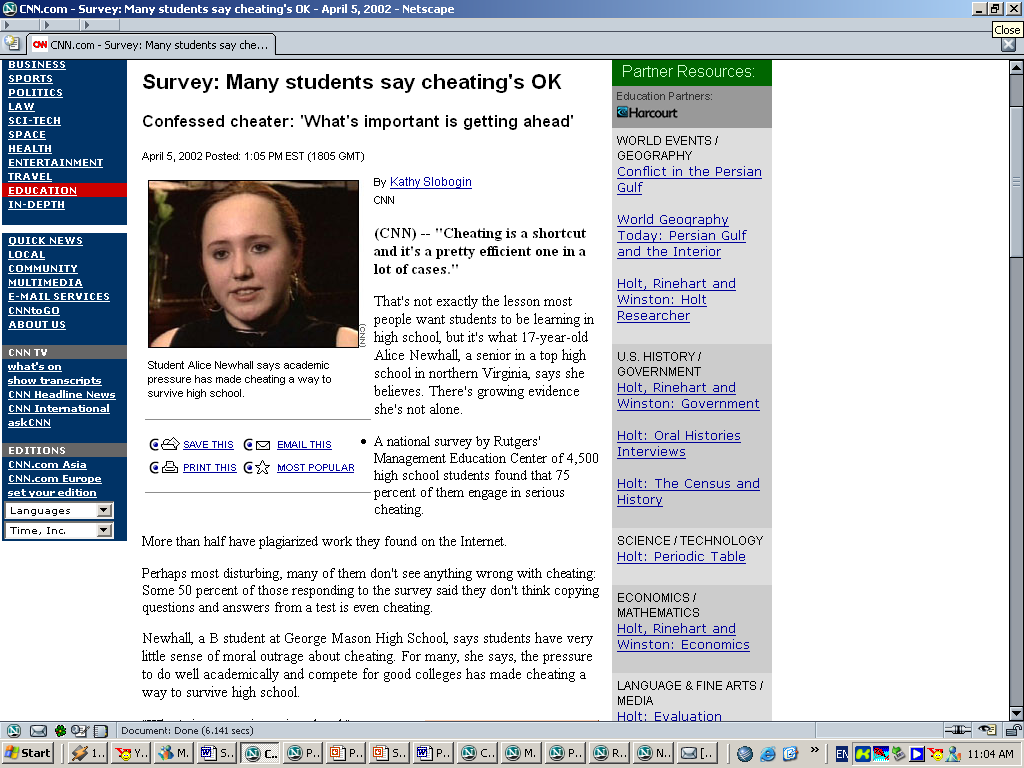 “What’s important    is getting ahead ... 

Cheating is a 
shortcut and it’s a 
pretty efficient one  in a lot of cases.” 

– Confessed cheater
Like in the previous case, 
how would you feel if your 
choices or actions were 
front page news?
Discussion
What are the benefits, if any, of cheating or any other              unethical practice?
What are the risks of being involved in any unethical practice?
Does an unethical act by one person harm many others too? How?
Who has the ‘responsibility’ for maintaining ethics in you?
Discussion……What if
You are appearing for your Board exams. Your classmate tells you that    he knows people who will try and access the question papers of two       subjects for him much before the board exams. He offers the papers to  you at a price. He says that he has ensured all security, and nobody will come to know. 

You are not very good at those subjects. If you get these papers, you will surely do well, and get admission in the College of your choice. If  not,  you may not get that admission. 

What will you do?
Discussion……What if
You are appearing for your Board exams. You take coaching for a              particular subject  that you are not very comfortable with. Your parents have spent a substantial amount on your coaching, even though they cannot afford it. However, despite the coaching you are not confident that    you will do well in the subject.

On the day of the exams for that subject, just an hour or two before, your coach  calls you up and tells you to reach his place as he has access to the actual question papers, and he could prepare you enough within an       hour to ensure you do very well in that subject.

What will you do?
Discussion……What if
You have just appeared for the first paper of your Board exams. You     have three days to prepare for the next one. Your friend calls up            excitedly to inform you about a YouTube link on which the question     paper of your next exams has purportedly been leaked. 

He informs you that your group of friends are meeting at his place in     the evening to solve the paper and to be better prepared for the exams. 

He informs you that since it is on social media, and he did not ask or    pay for it, there is no unfair means involved in doing this. 

What will you do?
Discussion……What if
You are sitting in the examination hall taking the exams of the subject  that you feel is rather difficult. Your friend knows about your feelings    for this subject. When he sees the QP he realizes you will need help.   He writes answers on his handkerchief and tries to grab your attention and pass it on to you.

What will you do?
CHEATING
Cheating is a crime under law

Section 420 in The Indian Penal Code

—Whoever cheats and thereby dishonestly induces  the person de­ceived to deliver any property to any    person, or to make, alter or destroy the whole or any part of a valuable security, or anything which is         signed or sealed, and which is capable of being          converted into a valuable security, shall be punished with imprisonment of either description for a term which may extend to seven years, and shall also be    liable to fine.
Cheating takes various forms A few examples
Music/Movie downloaded from the Internet or off a peer sharing site    without paying for it
Using mobile phones to text message answers, back and forth, take        pictures of test, save notes/cheat sheets digitally
A video clip “lifted” without permission or acknowledgment
Using an online translator to translate work into another language and   turning it in as one’s own writing in a different language
Using calculator memories to store notes/cheat sheets
Using an image, text or art work from a book, magazine, newspaper,      pamphlet etc. or the Internet without referencing
Hobbes, do you think our Morality is defined by our actions, or by what’s in our Hearts?
I think our Actions show that’s in our Hearts.
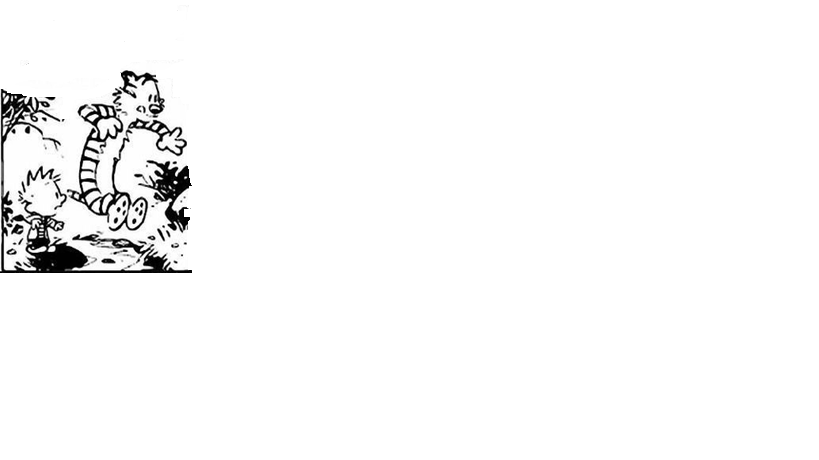 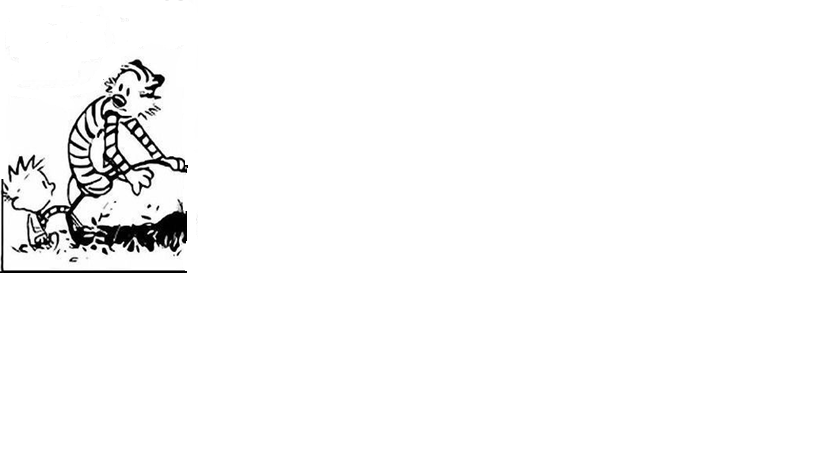 Calvin and Hobbes
What/Who has the most potential to create a positive effect on a Student’s Ethical Standards?
Highly Influential
TV/Internet/Social Media
Peers/ Friends
Teachers
Celebrities
Parents
Role Models
Teachers/Elders
Peers
Learn from the ethical    examples they set.
If you pick this up in your formative years it will become a part of your life
Someone hard working, creative and free            thinking, easily             becomes a peer role        model.
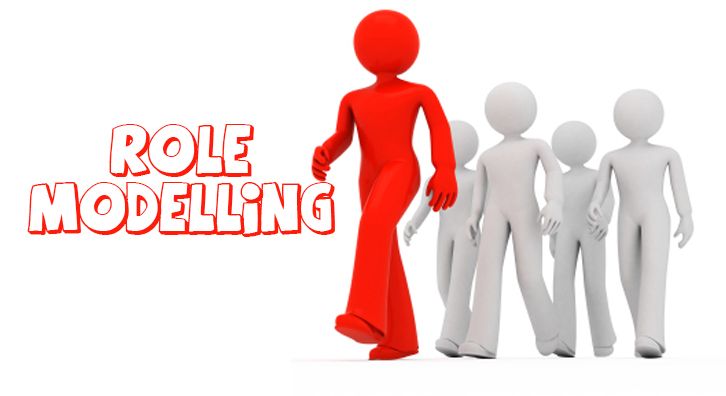 Poor Role Models
A school teacher asked a little boy what his father did for a living. 
The boy replied, 
"I'm not sure, but I guess he makes pens, pencils, light bulbs, toilet  rolls, etc., because that is what he brings home every  day in his lunch box."
Youths are impressionable. 
When they see their mentors--such as parents, teachers or political leaders--     cheating with pride or bragging  about  petty dishonesty such as stealing a towel in a hotel or cutlery from the restaurants, the following happens:
They are disappointed.
They lose respect for their mentors.
Constant exposure breeds acceptance in them.
5 Steps to Ethical Decision Making
Discussion……ethical dilemmas
You are India’s most famous cricketer. You are offered Rupees 20 crores endorsement amount to promote a product that you dislike and will     never use yourself. You are also aware it is bad for the environment. 

Will you endorse it?
Discussion……ethical dilemmas
You are participating in the CBSE sports meet. You have just crossed    your age  category one week back. However, you know that you are no match to the new age category in which you belong. You are really        passionate about your sport and have been doing extremely well at it.  A person who matters offers to hide your date of birth to give you          advantage.

What will you do?
Discussion……ethical dilemmas
You are backing your car into a tight parking space in the Mall. You       accidentally scrape the neighbouring car parked there. You don’t know whose car it is, nobody saw you make this mistake, and there are no     CCTV cameras there. 

What will you do?
In the previous case, will you leave a note giving your          name and contact details,       taking responsibility and       offering to take care of  the   damage?
Conflicts/Issues faced by Students  Which lead to unethical practices/acts
Conflicts/Issues faced by Students  Which lead to unethical practices/acts
Conflicts/Issues faced by Students  Which lead to unethical practices/acts
I wondered, is it better to do the Right thing   and fail… or is it better  to do  the wrong thing and succeed.
Today at school, I tried to decide     whether to cheat    on my test or not.
On the one hand, undeserved success gives no satisfaction. … But on the other  hand, well    deserved failure gives no          satisfaction either.
Calvin and Hobbes
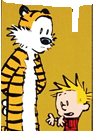 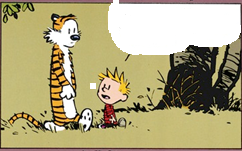 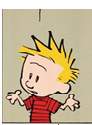 Anymore, simply     acknowledging   the  issue is a      moral       victory.
Well, it just       seemed wrong   to cheat on an   Ethics   Test.
Then I thought, Look,            Cheating on one little    Test   is not such a big    deal. It doesn’t  hurt anyone.…But then I wondered if I was  just rationalizing my unwillingness to accept the consequence of not studying.
Of course, most everybody Cheats        some time or other. People always       bend the Rules if they think they   can  get away with it…Then again,  that  doesn’t justify My Cheating.
So what    did you     decide?
Still, in the real     world, people care about success, not principles…Then again, maybe that’s why the world is  in such a mess.         What a   Dilemma!
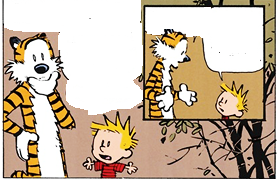 Nothing, I ran  out of time and I had to turn in a Blank Paper
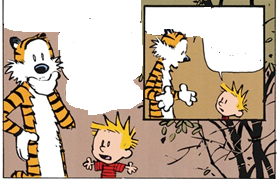 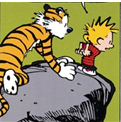 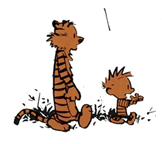 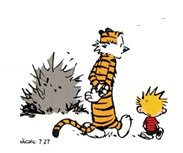 How to Deal with Exam Stress
How to Deal with Exam Stress
CBSE 
 Tele Counselling Services
If you come across anyone around you practicing or engaging in unethical practice related to exam question papers, you can report/share about it to the following in the given order. This will help us to initiate appropriate action.
Cheating/adopting unfair means in exams is unethical
UFM will be caught 
Action is always taken by the Board against  student found               indulging in UFM 
Report card will also have the word “UFM” printed on it
You may lose a year if you are a case of UFM
Social media always leaves a trail and it is possible to catch culprits using it for UFM
You alone will be responsible for spoiling your future if you indulge or support any UFM
Avoid sensationalizing on the public domain as it leads to rumour mongering and panic
Ethics is the cornerstone of progress
REMEMBER
“I hope you live a life you’re    proud of.
If you find that you are not,   I hope you have the strength to start all over again”
-F. Scott Fitzgerald
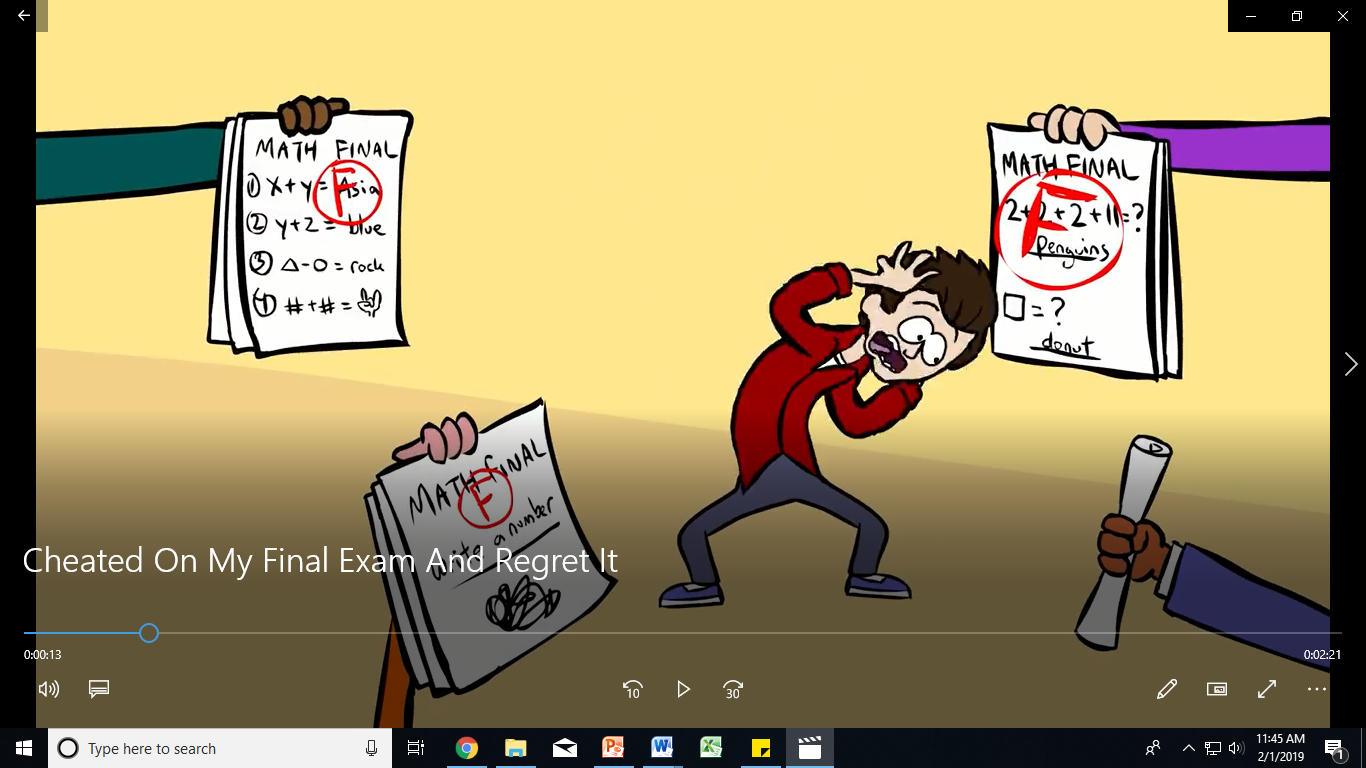 Video_Integrity_2
Source: https://www.youtube.com/watch?v=g5NglKjXq3Y